Program Perkhidmatan  UTM AMAL BAKTI
Program Perkhidmatan UTM Amal Bakti berkonsepkan sukarela untuk pesara UTM
SERTAI KAMI
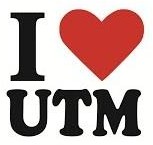 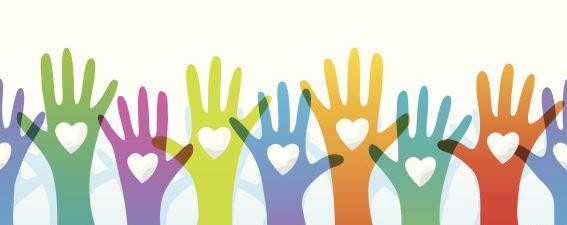 Program Perkhidmatan  UTM AMAL BAKTI
CADANGAN ASAL
Jawatan Pengurusan Universiti Bil. 19  & 20 Tahun 2017
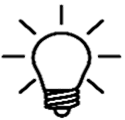 1
PEMBENTANGAN KONSEP DI  JPU
Jawatankuasa Pengurusan Universiti Bil.
22 Tahun 2017 – 10 Oktober 2017
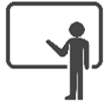 2
KELULUSAN JPU UTM
Diluluskan	oleh	Mesyuarat  Jawatankuasa Pengurusan Universiti  Bil. 25 Tahun 2017 – 21 November
2017
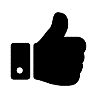 3
KELULUSAN LPU UTM
Diluluskan oleh Mesyuarat Lembaga  Pengarah Universiti Bil. 95 yang telah  diadakan pada 17 Januari 2018
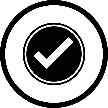 4
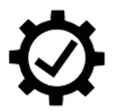 PELAKSANAAN LANTIKAN PERTAMA
Pelantikan pertama bermula pada 2 April  2018 ( 2018 – seramai 9 pesara telah  menyertai program ini.
5
Program Perkhidmatan UTM Amal Bakti disediakan  memberi peluang kepada pesara UTM yang ingin  meneruskan sumbang bakti perkhidmatan kepakaran  merekan kepada UTM selepas tamat tempoh  perkhidmatan tetap atau kontrak secara sukarela dan  ikhlas tanpa mengharapkan apa-apa imbuhan  berbentuk kewangan. Program ini terbuka kepada  pesara Akademik, Pengurusan dan Profesional dan  Pelaksana UTM.
Pelaksanaan di Universiti Awam
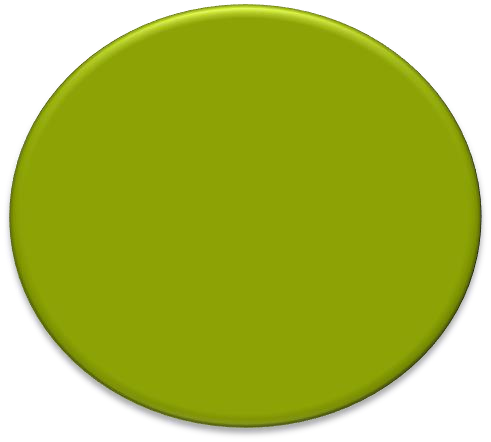 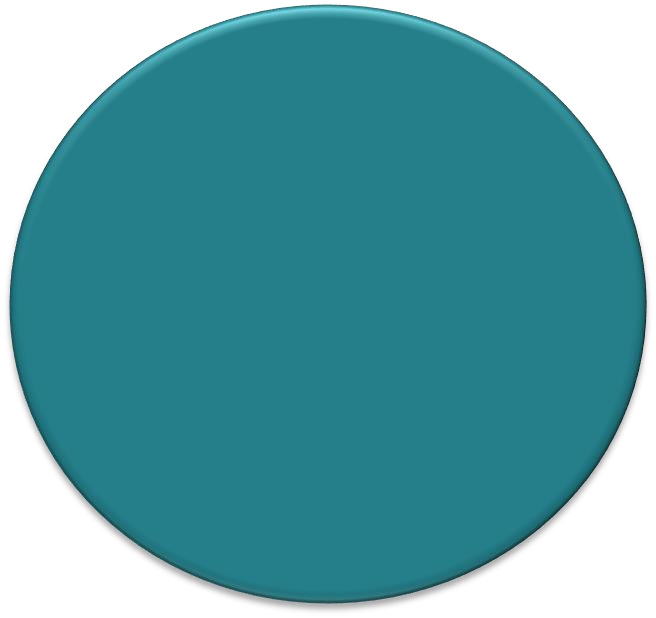 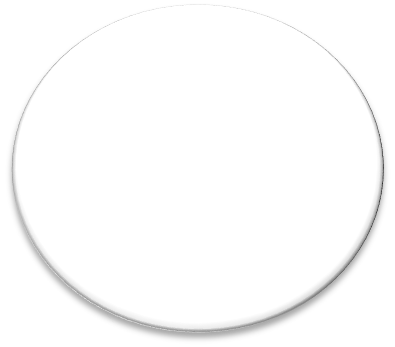 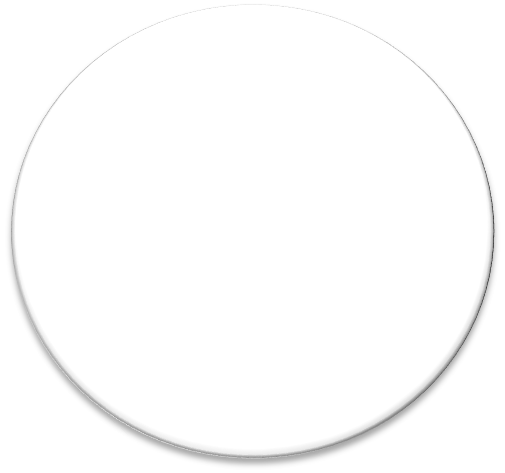 UTHM
Skim  Perkhidmatan  Amal Ilmuan
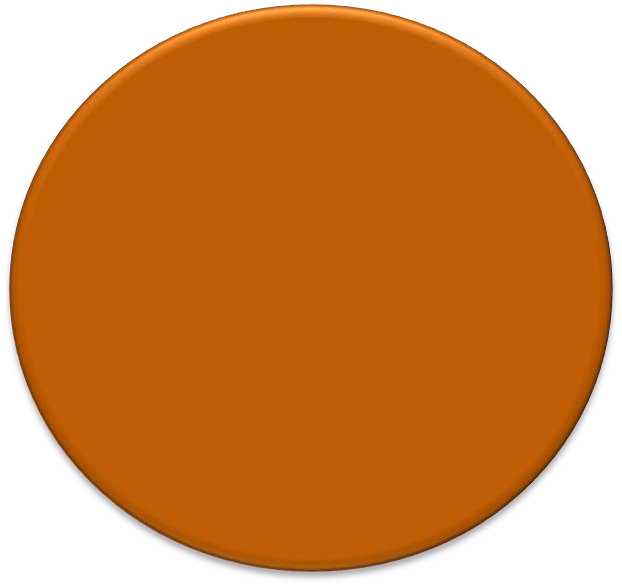 UiTM
Kehormat
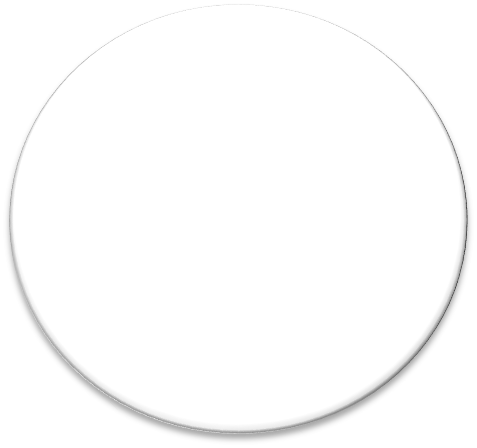 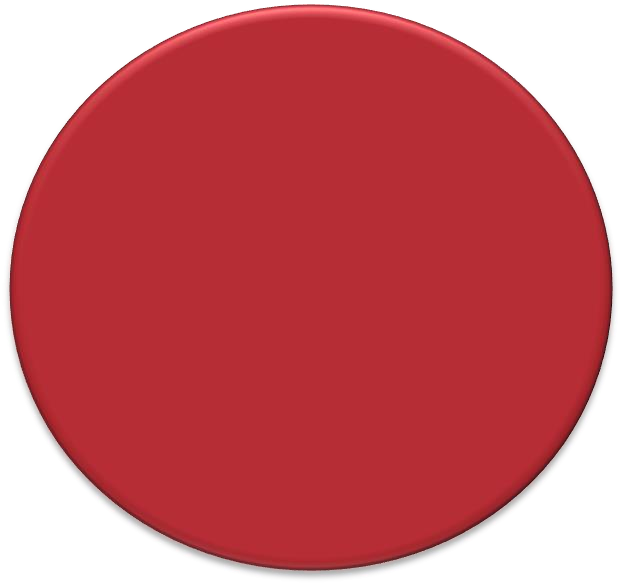 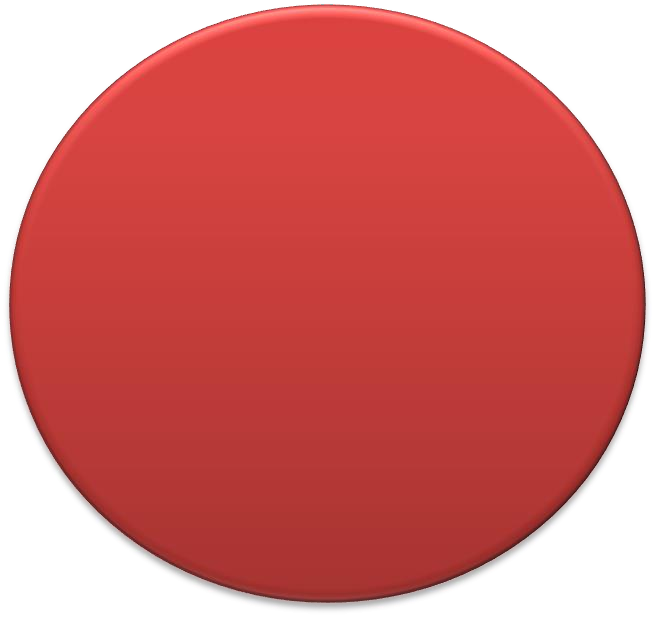 USM
Kehormat &  KLB
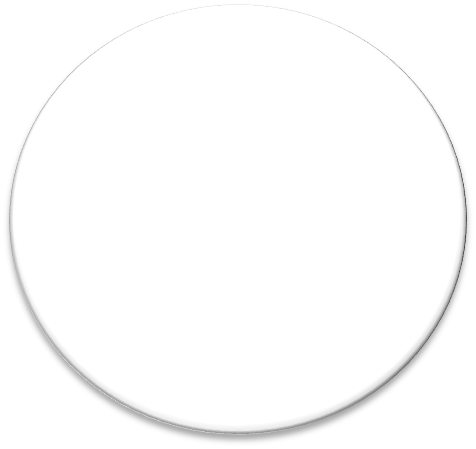 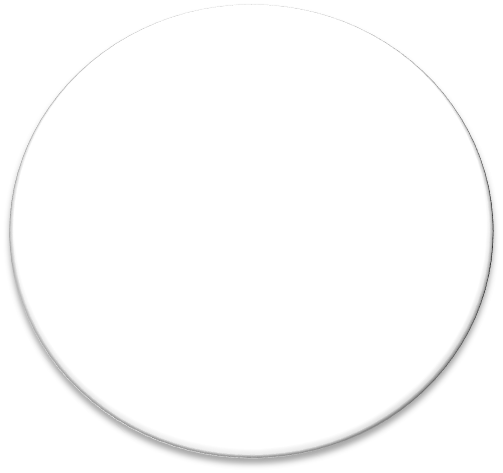 UMT
Skim Ilmuan  Budi
UKM
Profesor  Kehormat
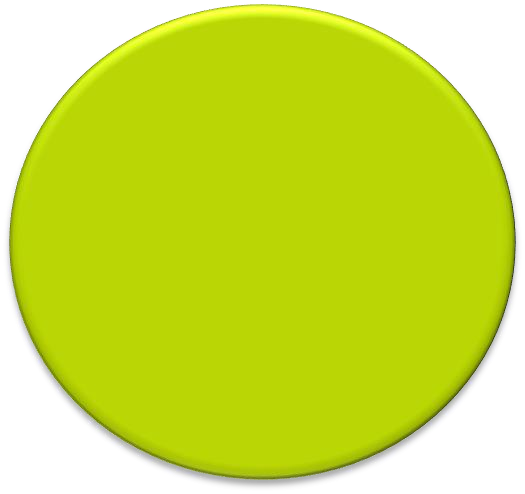 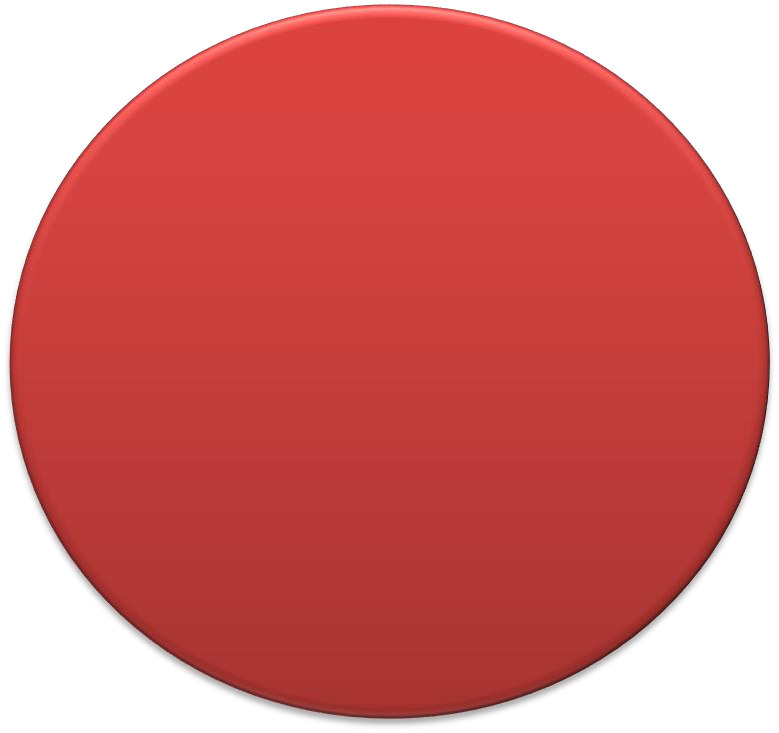 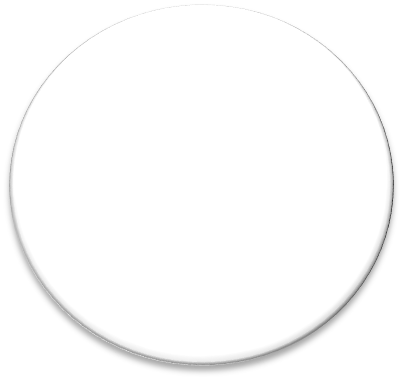 UM
Kehormat
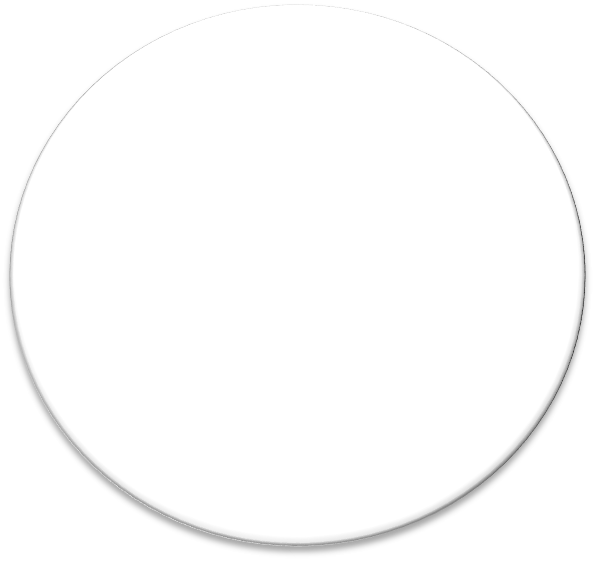 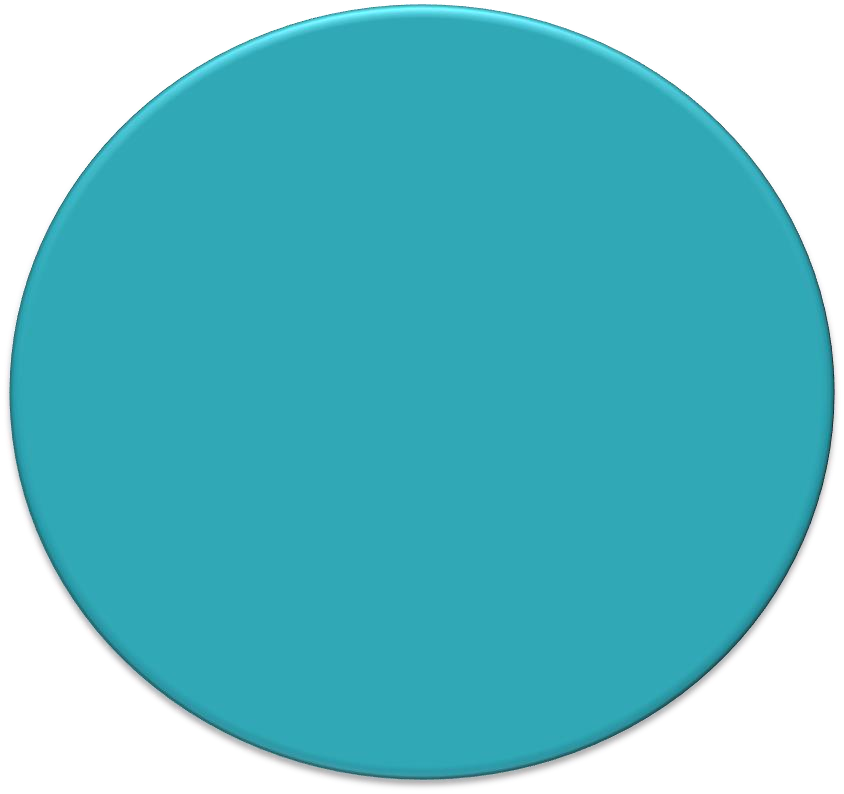 UPM
Perkhidmatan Amal  Putra
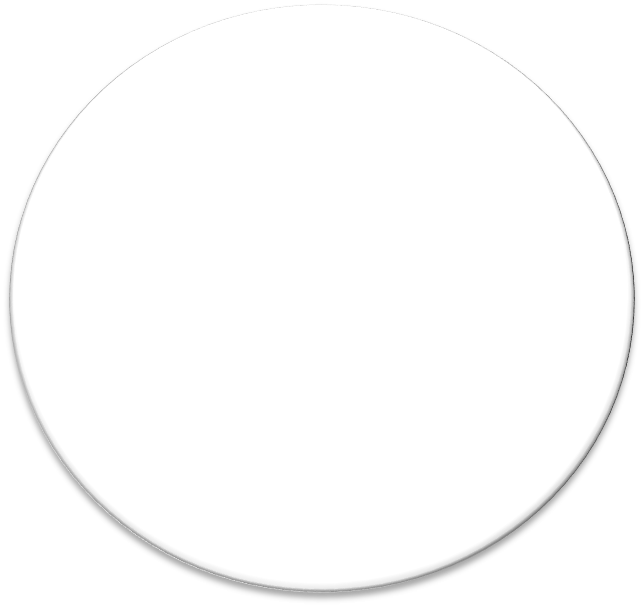 UTM
Program  Perkhidmatan UTM  Amal Bakti
Kemudahan Yang Disediakan
Alamat
Rasmi UTM
Emel
Rasmi
Kad Staf
Akses  Perpustakaan
Capaian  Internet  UTM
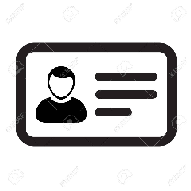 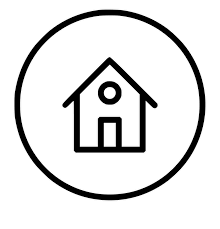 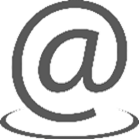 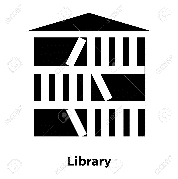 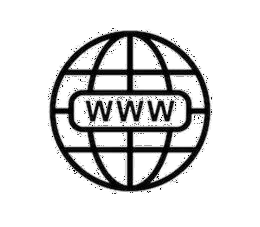 01
02
03	04

Atas Pertimbangan PTJ dan Sekiranya Ada -  Bilik Pejabat & Talian Telefon Kelas C
05
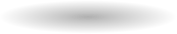 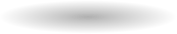 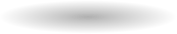 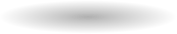 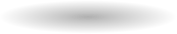 Diluluskan oleh  Jawatankuasa  Pengurusan  Universiti
Disokong oleh Ketua  PTJ
Boleh ditamtkan @  dipendekkan bila-bila  masa
1 tahun dan boleh  dilanjutkan
Tempoh  Perkhidmatan
Kuasa  Melulus
Penamatan
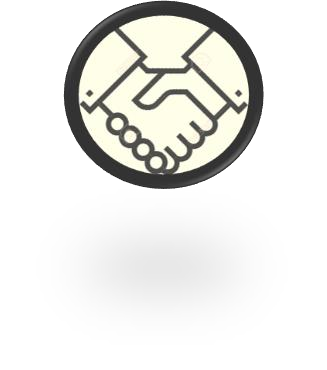 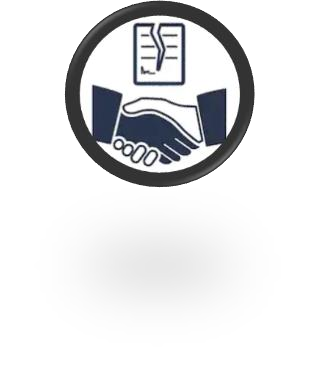 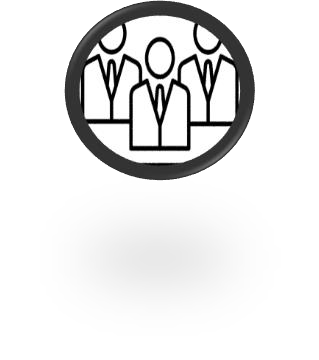 Bukan staf
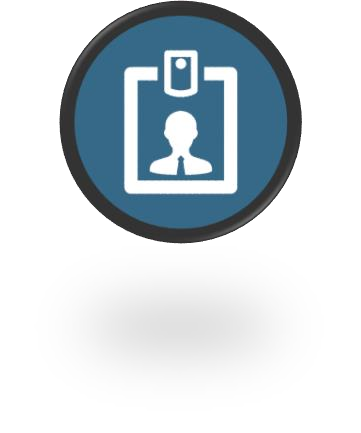 Status
SUMBANGAN YANG BOLEH DIBERI
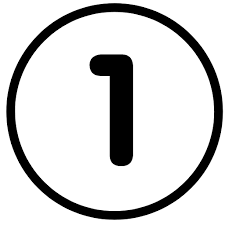 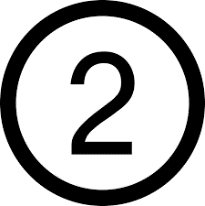 Akademik
Pengajaran
Penyelidikan
Kerjasama  Industri
Pengembangan
Lain-lain  sumbangan
Bukan  Akademik
Pengalaman
Kepakaran
Lain-lain  sumbangan
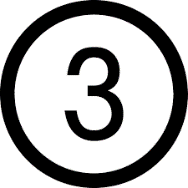 Penetapan  sumbangan/  aktiviti  sebagaimana yang  telah dipersetujui  di atanra pesara  dengan Ketua PTJ
KAEDAH PERMOHONAN
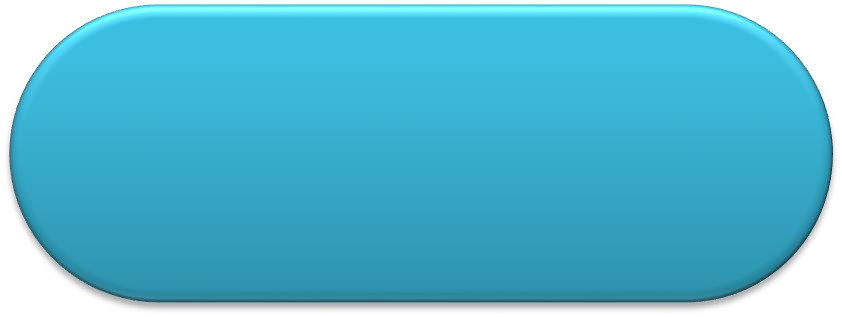 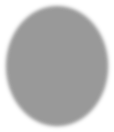 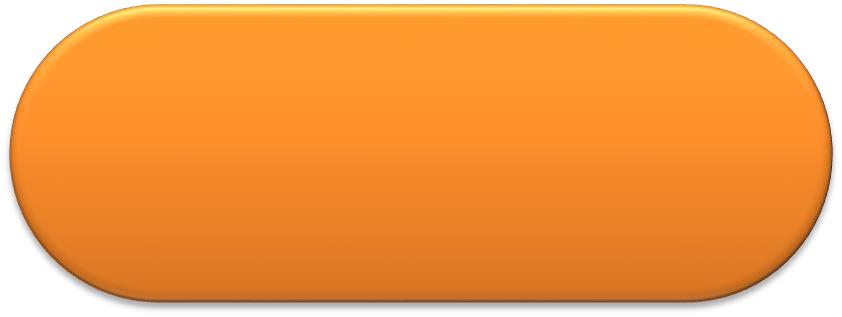 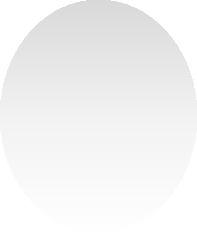 Persara berbincang  dengan Ketua PTJ dan  mencapai persetujuan
bersama
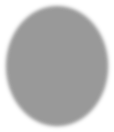 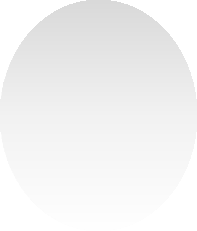 Lapor diri & kemaskini
rekod
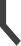 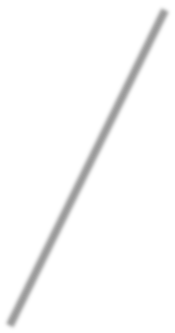 01
07
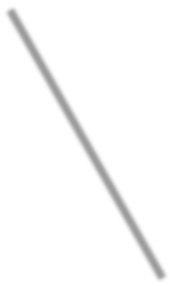 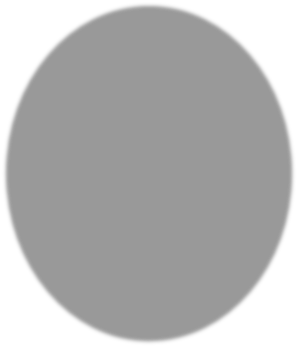 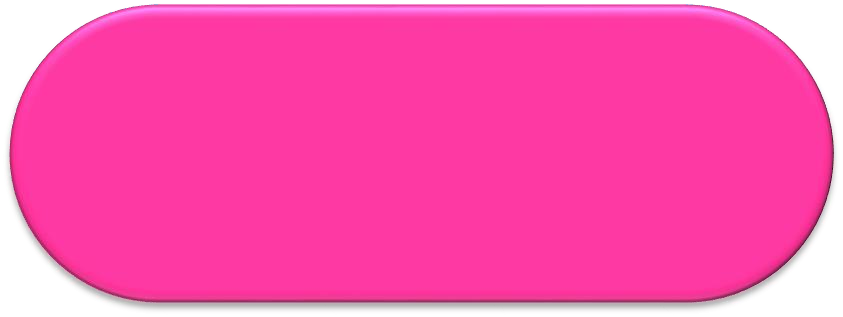 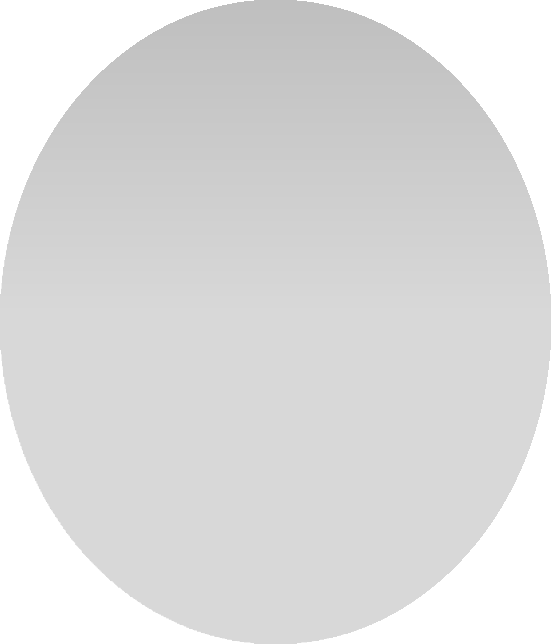 02
06
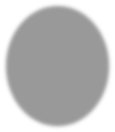 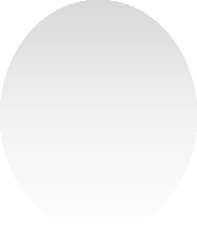 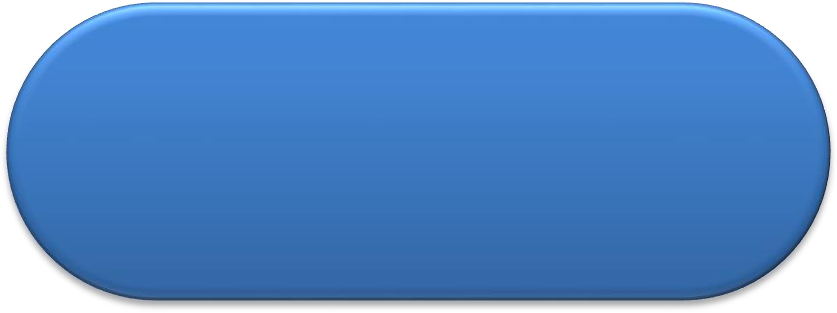 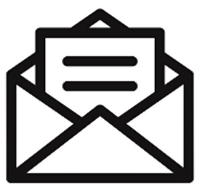 Penerimaan Surat
Surat permohonan dan
perancangan  sumbangan / aktiviti
dari Pesara
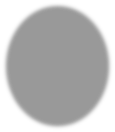 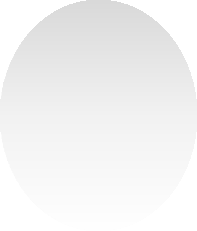 Penerimaan Surat
Tawaran
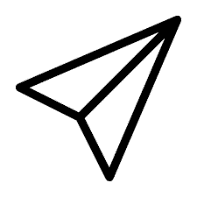 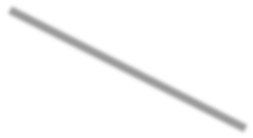 Tawaran
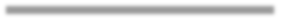 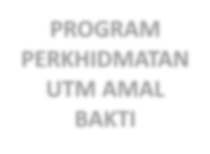 PROGRAM  PERKHIDMATAN  UTM AMAL  BAKTI
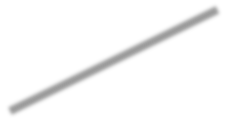 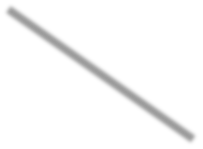 03
05
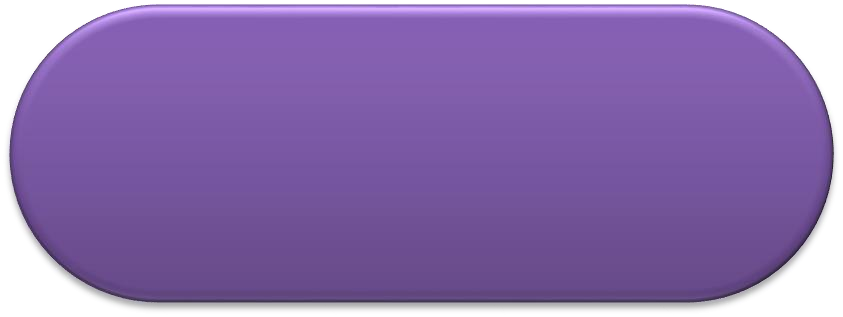 Surat pelawaan  menyertai Program  Perkhidmatan UTM
Amal Bakti
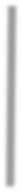 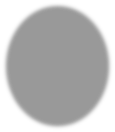 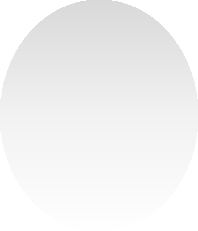 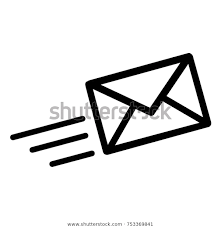 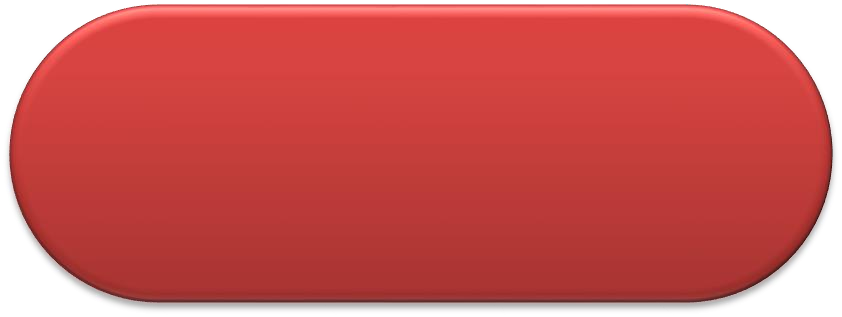 Ketua PTJ  mengemukakan  permohonan kepada  Jabatan Pendaftar
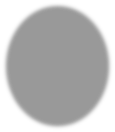 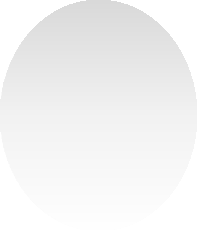 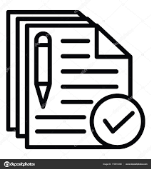 04
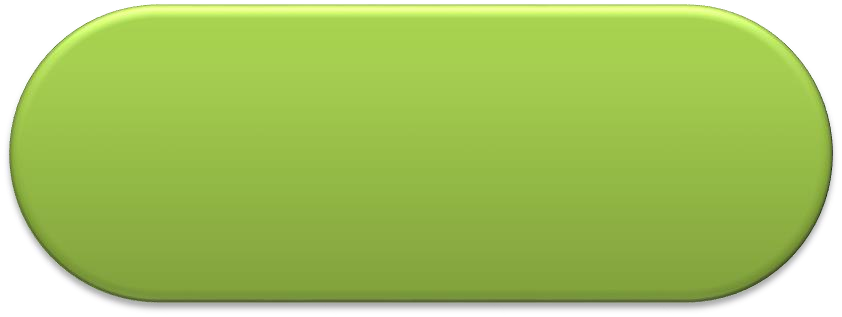 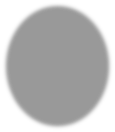 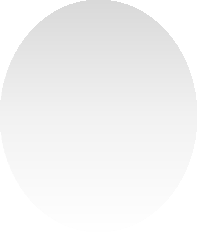 Kelulusan Jawatankuasa  Pengurusan Universiti
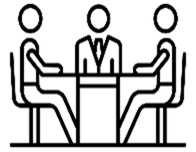